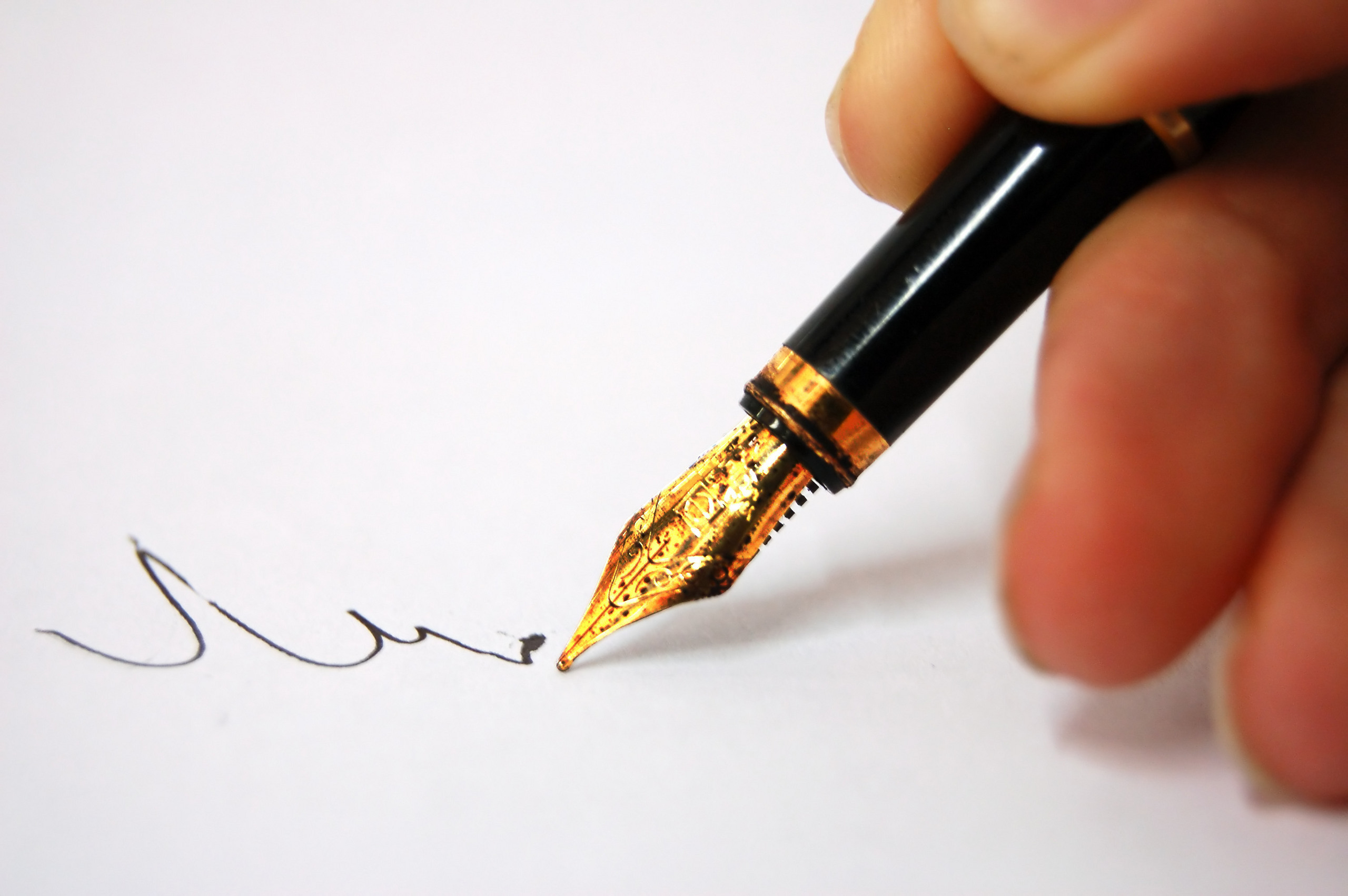 Note:
In this session, you will need something to write with and on – preferably pen and paper
THE HABITS OF LITERACY
Geoff Barton
Festival of Education 2014
21 June 2014
geoffbarton.co.uk/teacher_resources 
(Number 129)

Twitter: @RealGeoffBarton
Geoff Barton  Festival of Education  21 June 2014
Download this presentation free at: geoffbarton.co.uk/teacher_resources (Number 129)  
Twitter: @RealGeoffBarton
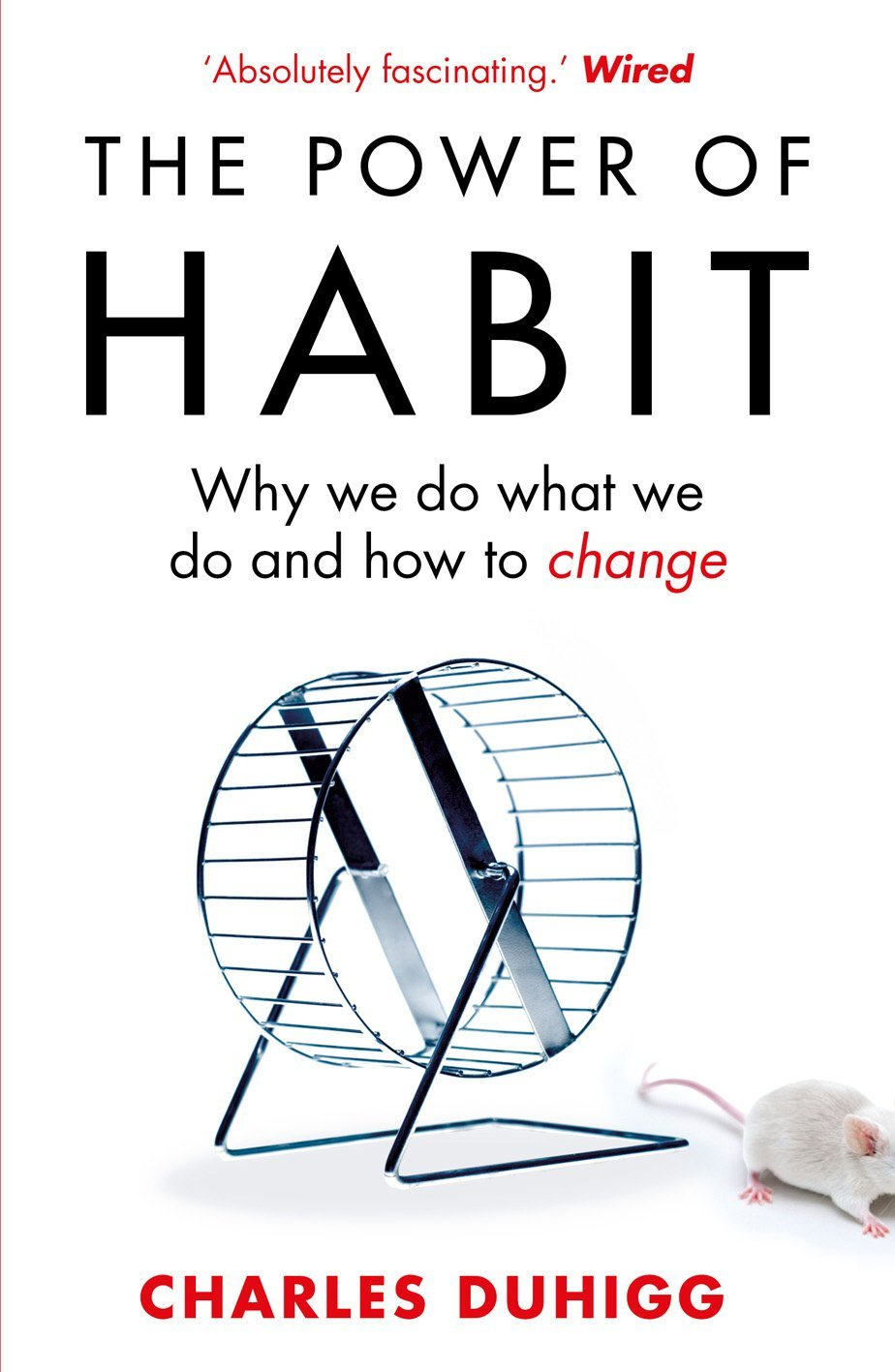 ‘More than 40% of the actions people perform each day aren’t decisions but habits …’
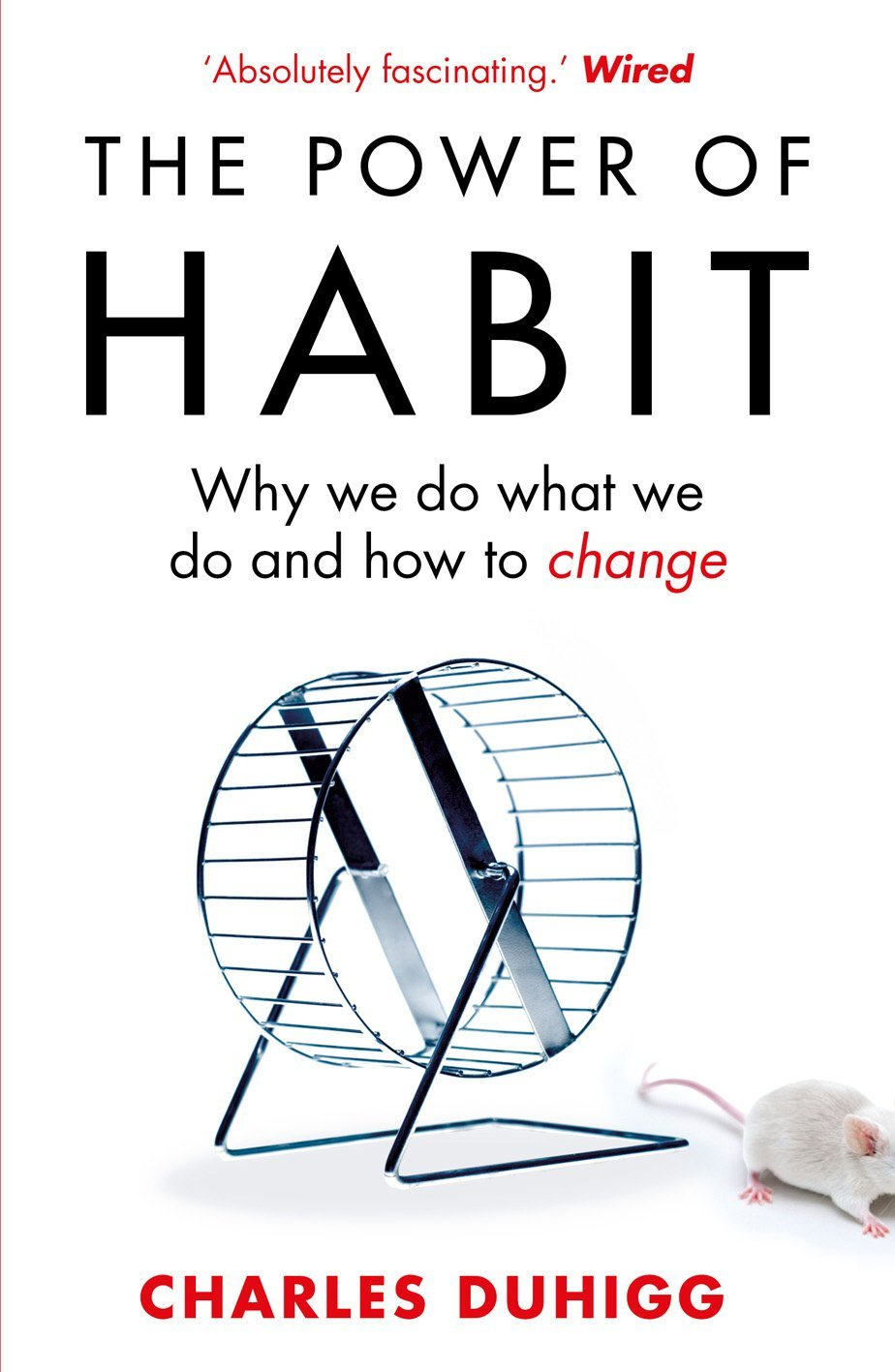 ‘Habits, scientists say, emerge because the brain is constantly looking for ways to save effort’
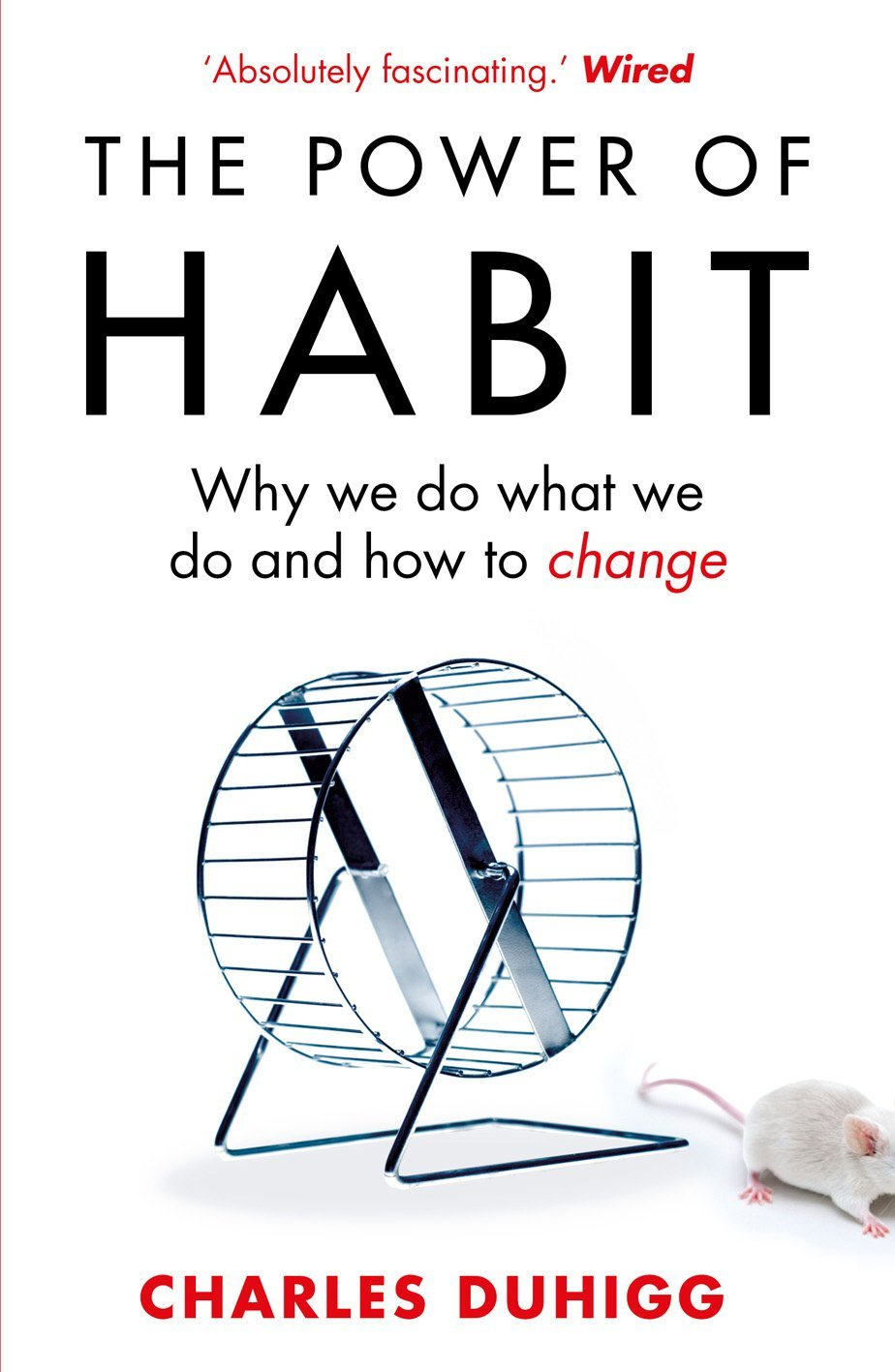 ‘That’s why signing kids up for piano lessons or sports is so important. It has nothing to do with creating a good musician or a five year-old soccer star’
The Story So Far …
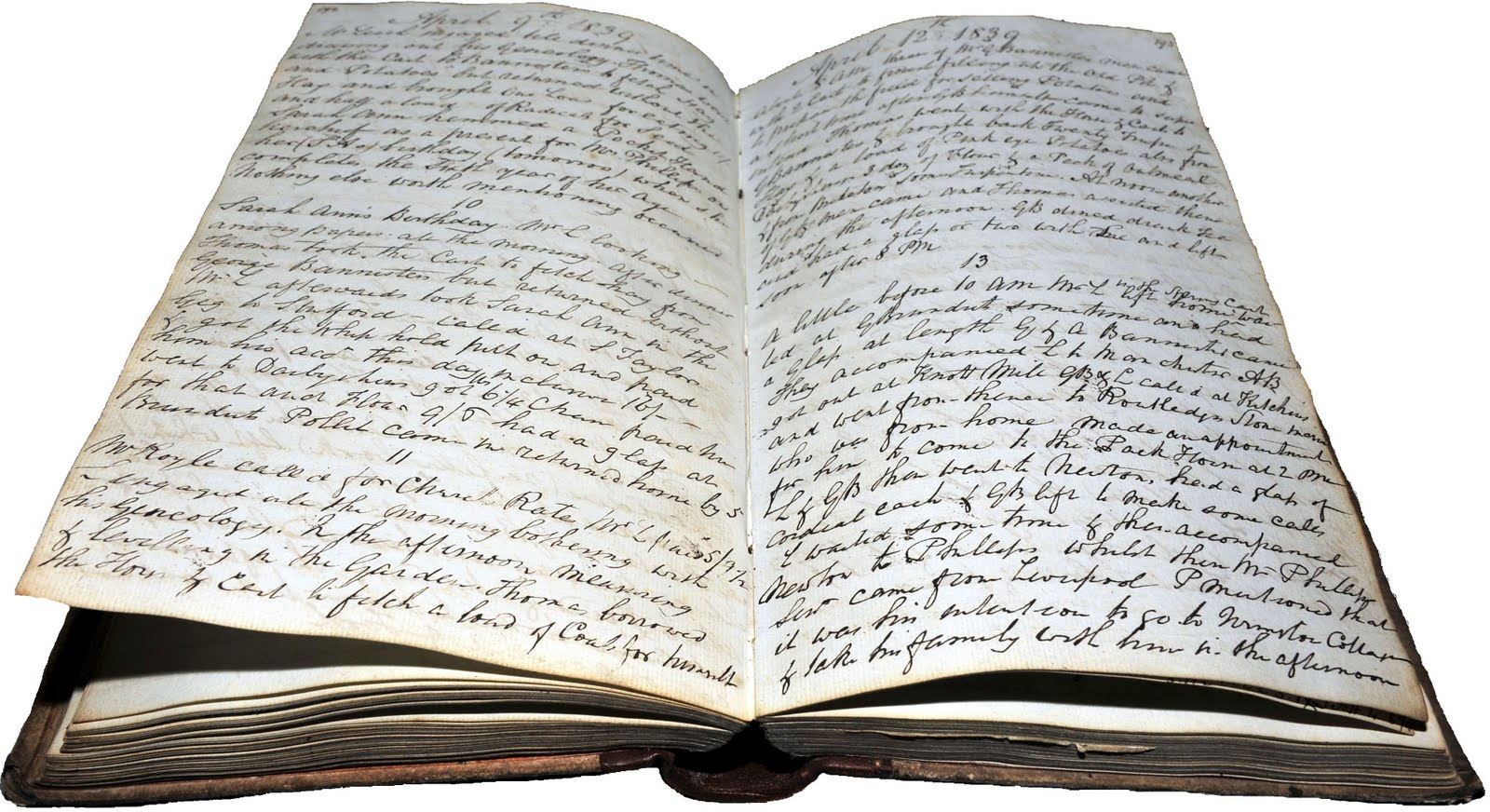 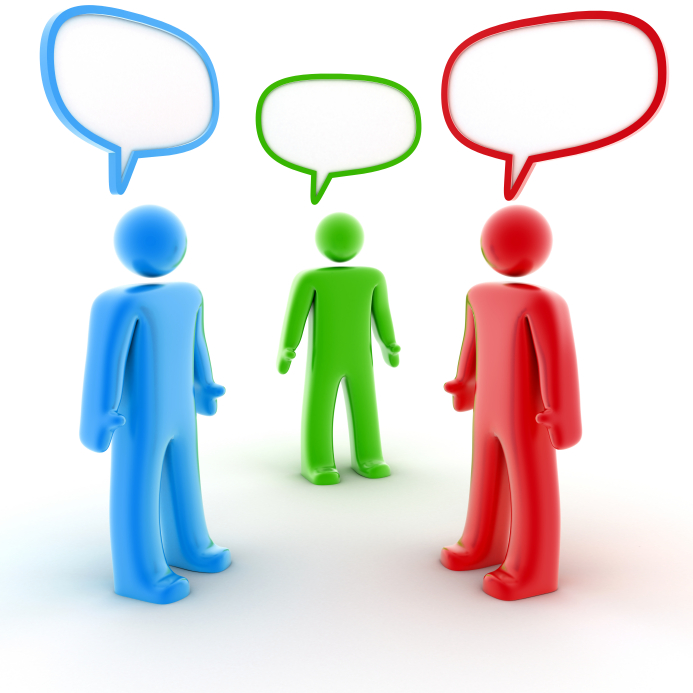 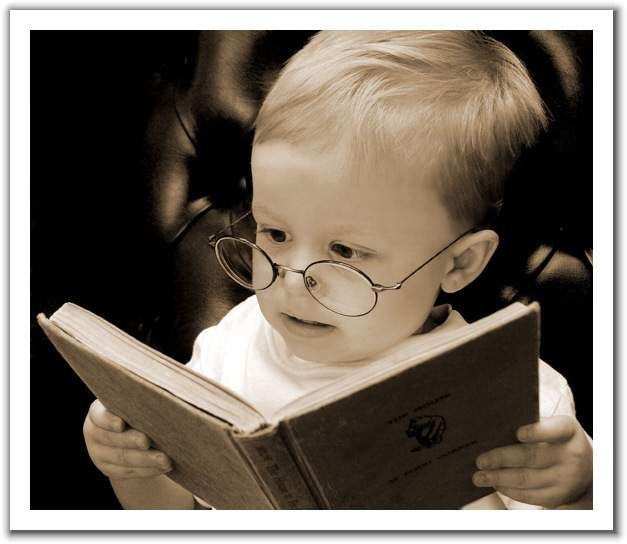 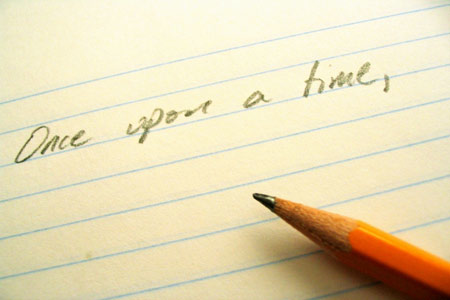 WORD RICH
&
WORD POOR
1: The Habits of Talk:
Are public schools better than state schools?
[Speaker Notes: Necessary; accommodation; February;]
2: The Habits of Spelling
[Speaker Notes: Necessary, accommodation, humorous]
3: The Habits of Reading
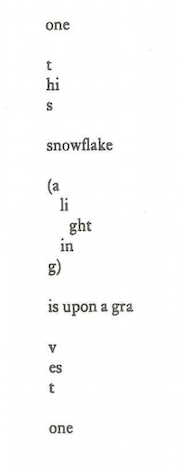 What’s this all about …?
4: The Habits of Writing (a)
Dictation
[Speaker Notes: It’s really beautiful out there; in here, however, it’s quite claustrophobic]
4: The Habits of Writing (b)
Describe your journey here today
[Speaker Notes: It’s really beautiful out there; in here, however, it’s quite claustrophobic]
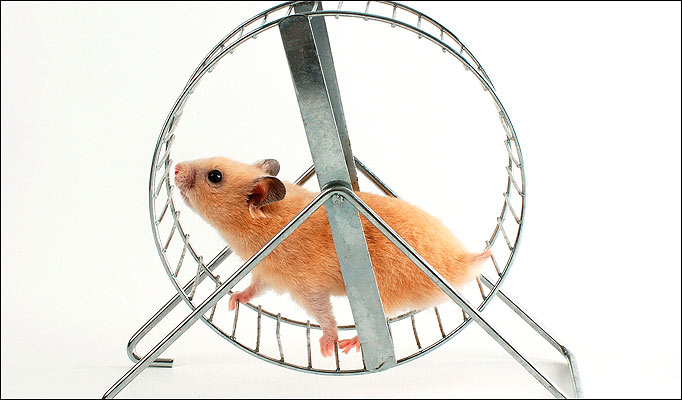 Habit 1:
RESILIENCE
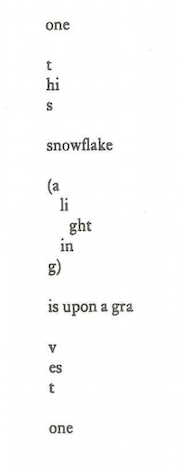 Craig Raine:
‘A Martian Sends a Postcard Home’
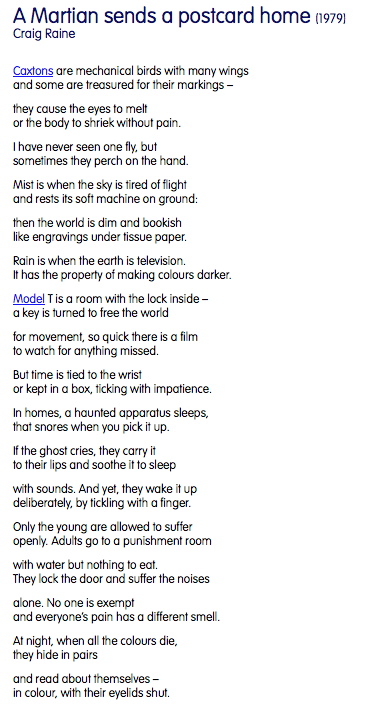 Caxtons are mechanical birds with many wings  and some are treasured for their markings--   they cause the eyes to melt  or the body to shriek without pain.   I have never seen one fly, but  sometimes they perch on the hand.
[Speaker Notes: Modelling inquiry; the pleasure of not knowing – like cross words]
Habit 2:
PLAYFULNESS
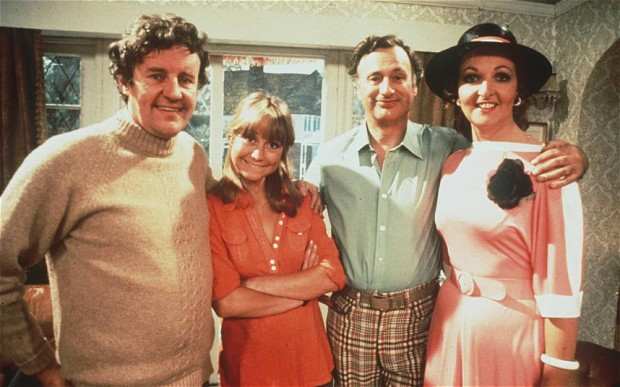 Habit 3:
PRIOR KNOWLEDGE:
Talk:
Are public schools better than state schools?
[Speaker Notes: Necessary; accommodation; February;]
What if Jane Austen was rewritten by Dylan Thomas?
[Speaker Notes: Necessary; accommodation; February;]
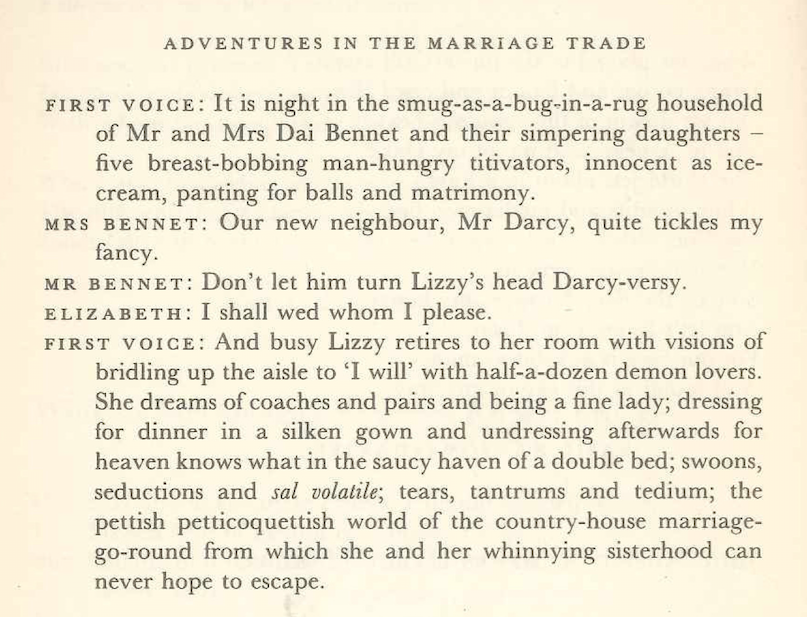 Habit 4: Writing Well
SELF-REGULATION
 LEXICAL & SYNTACTIC VARIETY
[Speaker Notes: It’s really beautiful out there; in here, however, it’s quite claustrophobic
Necessary; accommodation; humorous]
NECESSARY
ACCOMMODATION
HUMOROUS
[Speaker Notes: It’s really beautiful out there; in here, however, it’s quite claustrophobic]
4: Writing
Describe your journey here today
[Speaker Notes: It’s really beautiful out there; in here, however, it’s quite claustrophobic]
Write a biography of a famous writer. How will it begin?
[Speaker Notes: It’s really beautiful out there; in here, however, it’s quite claustrophobic]
The Life of Charles Dickens
Chapter 1

CHARLES DICKENS, the most popular novelist of the century, and one of the greatest humorists that England has produced, was born at Lanport, in Portsea, on Friday, the seventh of February, 1812.

His father, John Dickens, a clerk in the navy pay-office, was at this time stationed in the Portsmouth Dockyard.  He had made acquaintance with the lady, Elizabeth Barrow, who became afterwards his wife, through her elder brother, Thomas Barrow, also engaged on the establishment at Somerset House, and she bore him in all a family of eight children, of whom two died in infancy.  The eldest, Fanny (born 1810), was followed by Charles (entered in the baptismal register of Portsea as Charles John Huffham, though on the very rare occasions when he subscribed that name he wrote Huffam); by another son, named Alfred, who died in childhood; by Letitia (born 1816); by another daughter, Harriet, who died also in childhood; by Frederick (born 1820); by Alfred Lamert (born 1822); and by Augustus (born 1827).
DICKENS

CHARLES DICKENS was dead.  He lay on a narrow green sofa – but there was room enough for him, so spare had he become – in the dining room of Gad’s Hill Place.  He had died in the house which he had first seen as a small boy and which his father had pointed out to him as a suitable object of his ambitions; so great was his father’s hold upon his life that, forty years later, he had bought it.  Now he had gone.  It was customary to close the blinds and curtains, thus enshrouding the corpse in darkness before its last journey to the tomb; but in the dining room of Gad’s Hill the curtains were pulled apart and on this June day the bright sunshine streamed in, glittering on the large mirrors around the room.  The family beside him knew how he enjoyed the light, how he needed the light; and they understood, too, that none of the conventional sombreness of the late Victorian period – the year was 1870 – had ever touched him.

All the lines and wrinkles which marked the passage of his life were new erased in the stillness of death.  He was not old – he died in his fifty-eighth year – but there had  been signs of premature ageing on a visage so marked and worn; he had acquired, it was said, a “sarcastic look”.  But now all that was gone and his daughter, Katey, who watched him as he lay dead, noticed how there once more emerged upon his face “beauty and pathos”.
Describe your holiday
[Speaker Notes: It’s really beautiful out there; in here, however, it’s quite claustrophobic]
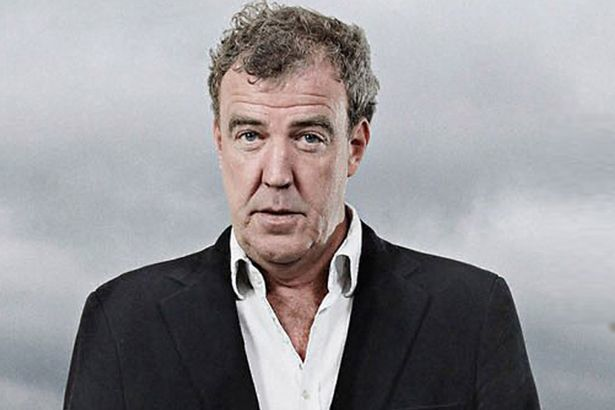 [Speaker Notes: It’s really beautiful out there; in here, however, it’s quite claustrophobic]
For your next holiday, why don’t you take all your money and put it on the fire? Then stand in a fridge for a week, beating your children with a baseball bat until their arms and legs break. And then, after you’ve eaten some melted cheese, dislocate your shoulder.If all of this appeals then you are probably one of the 1.3 million British people …
… who go on a skiing holiday at this time of year.
[Speaker Notes: It’s really beautiful out there; in here, however, it’s quite claustrophobic]
The habits of literacy distilled
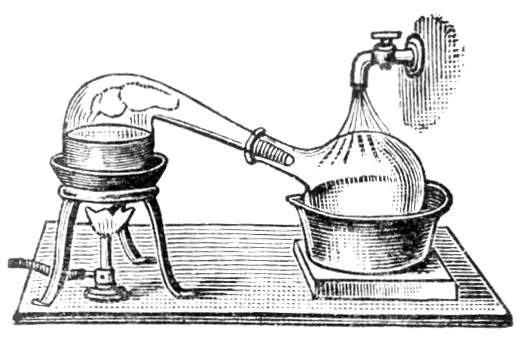 [Speaker Notes: It’s really beautiful out there; in here, however, it’s quite claustrophobic]
1 Remember the Matthew Effect
2 Build and link to prior knowledge
3 Know and teach the language of power – especially of depersonalisation
4 Demonstrate the process of writing
5 Naturalise reading


(Bonus: playfulness is allowed in classrooms)
[Speaker Notes: It’s really beautiful out there; in here, however, it’s quite claustrophobic]
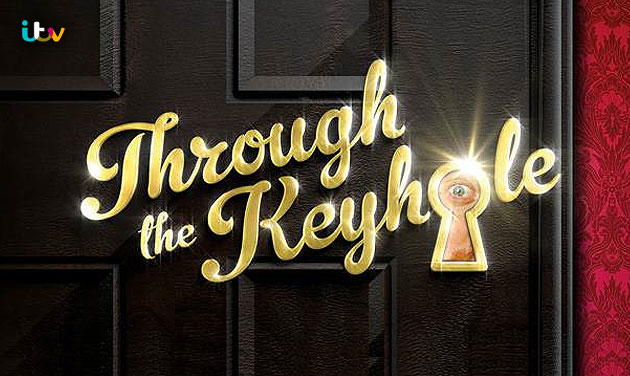 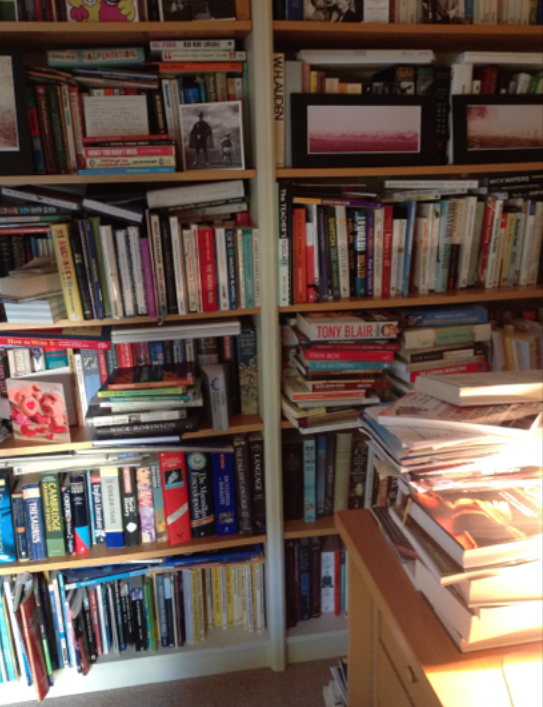 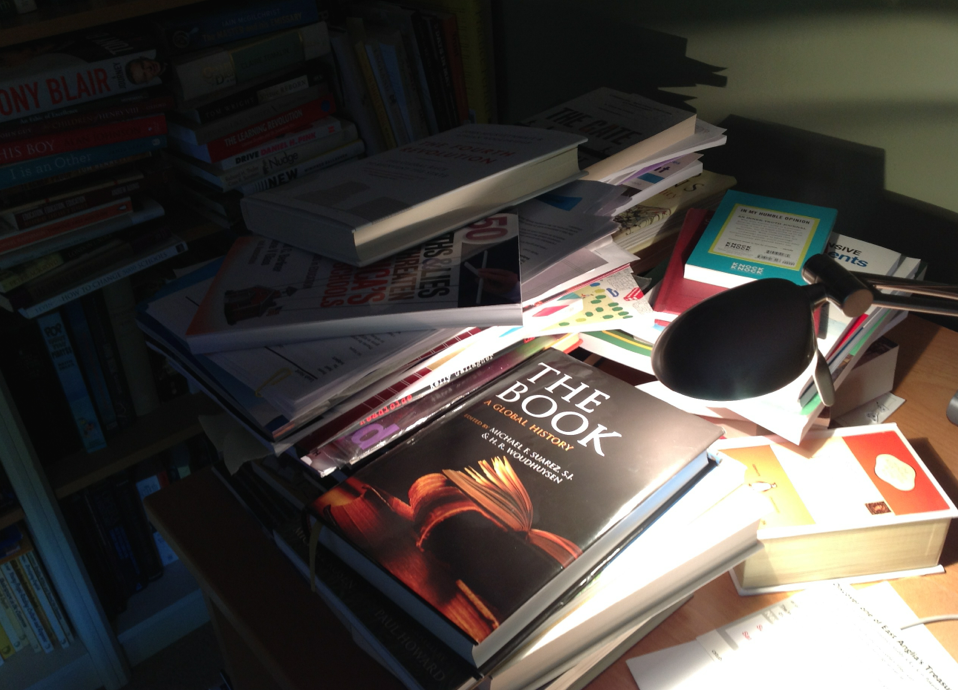 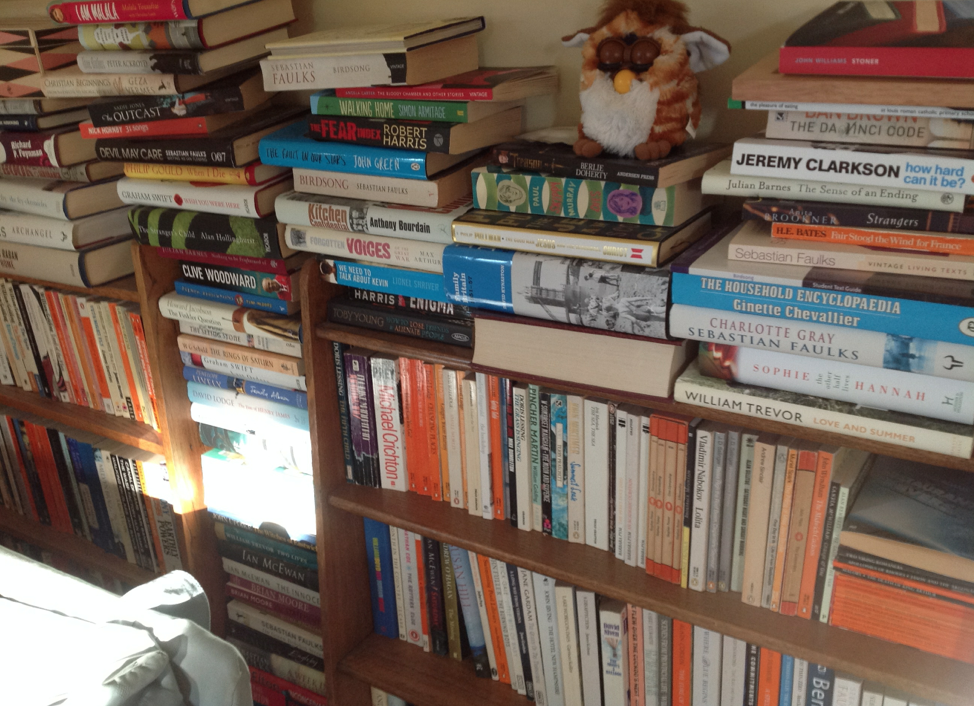 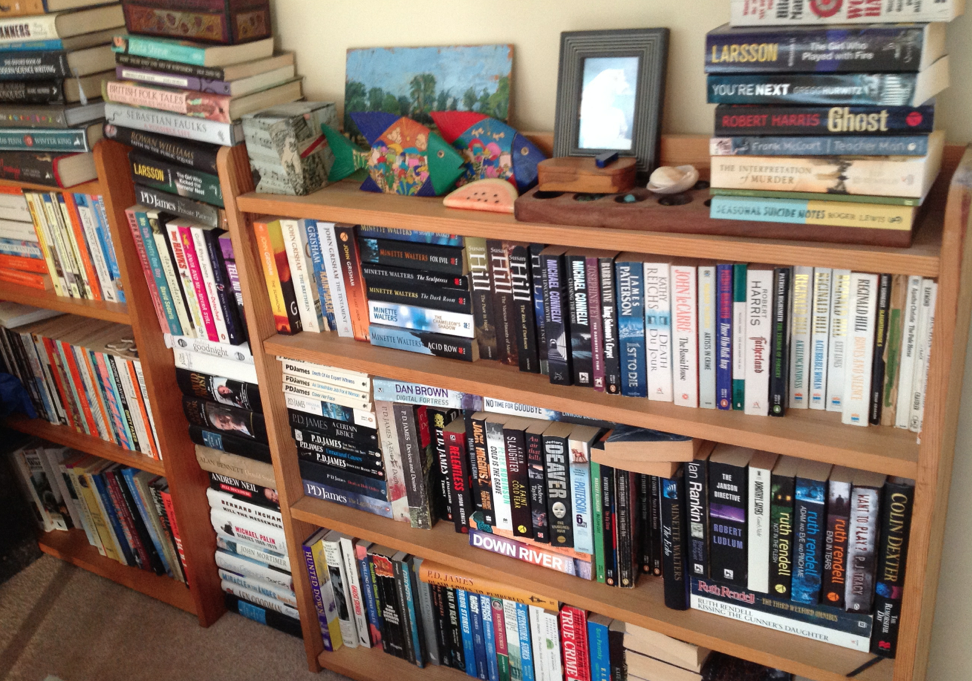 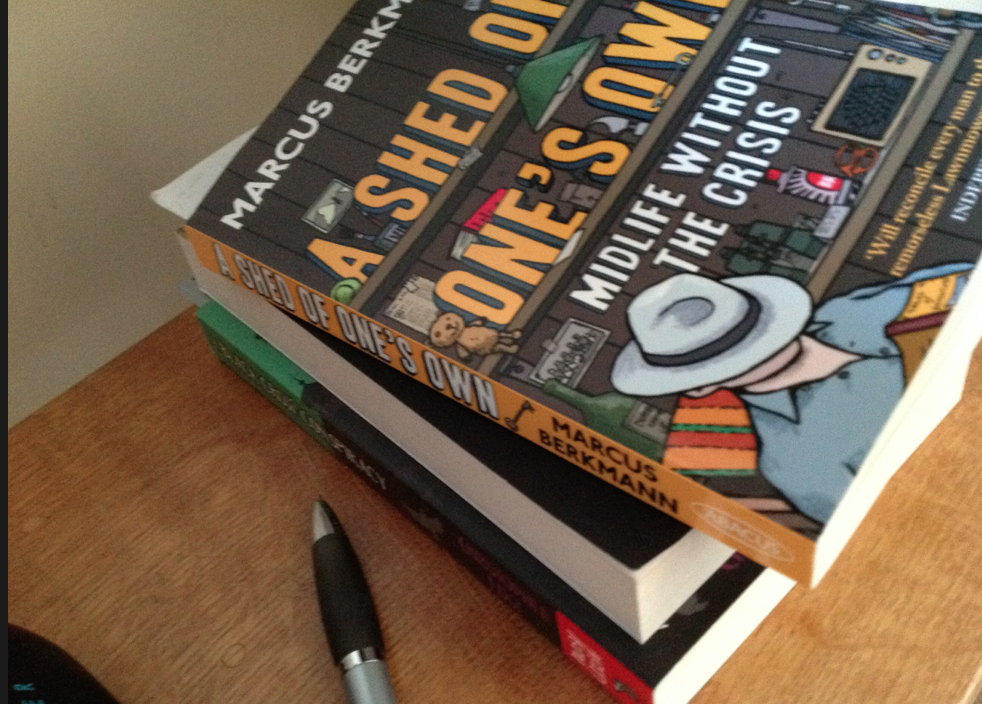 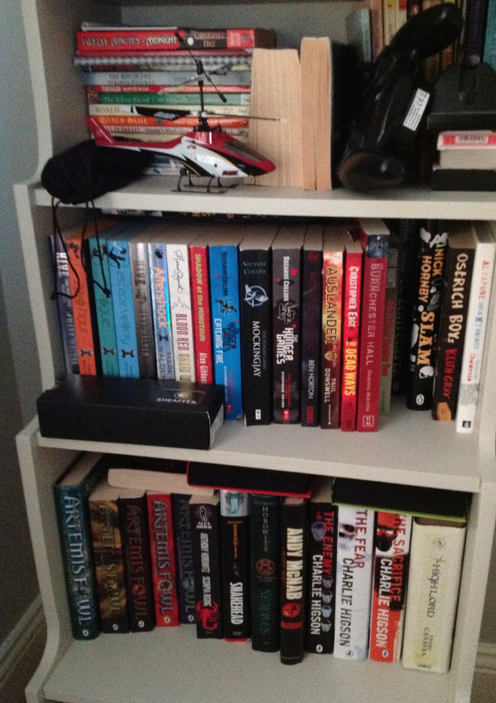 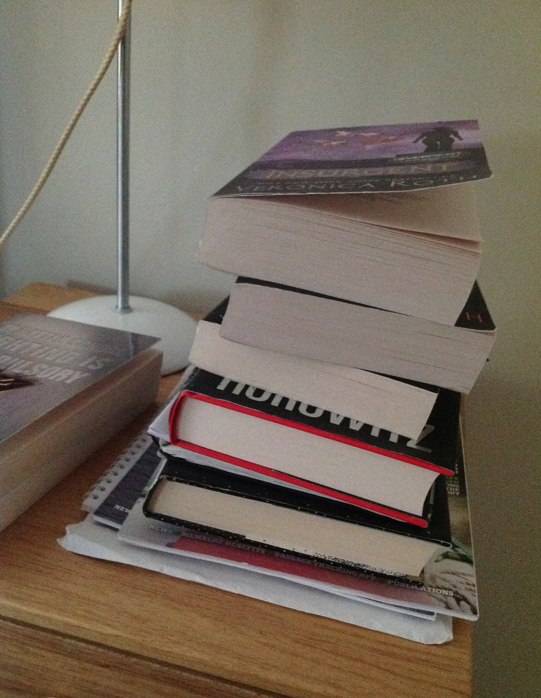 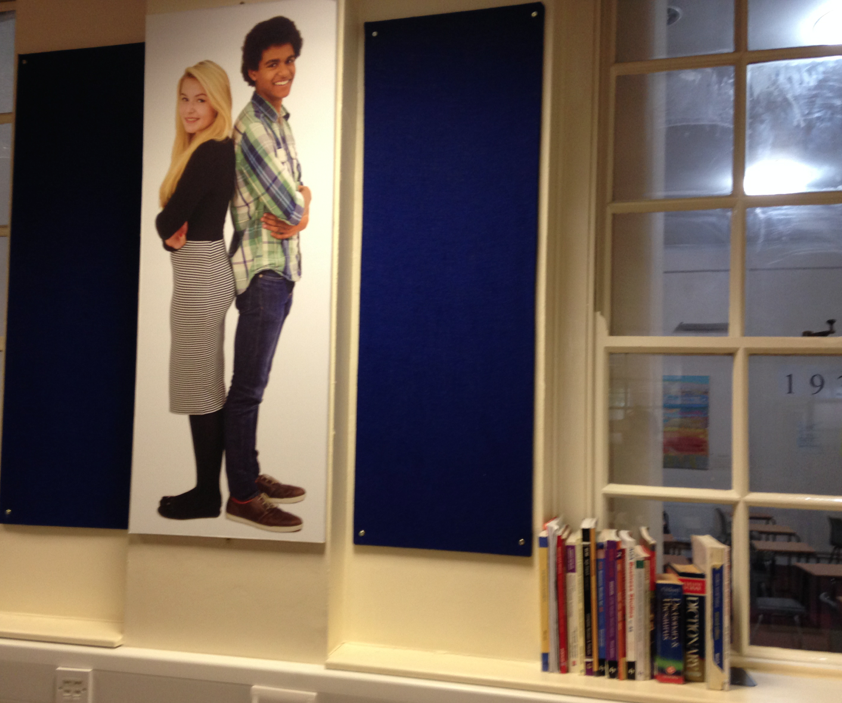 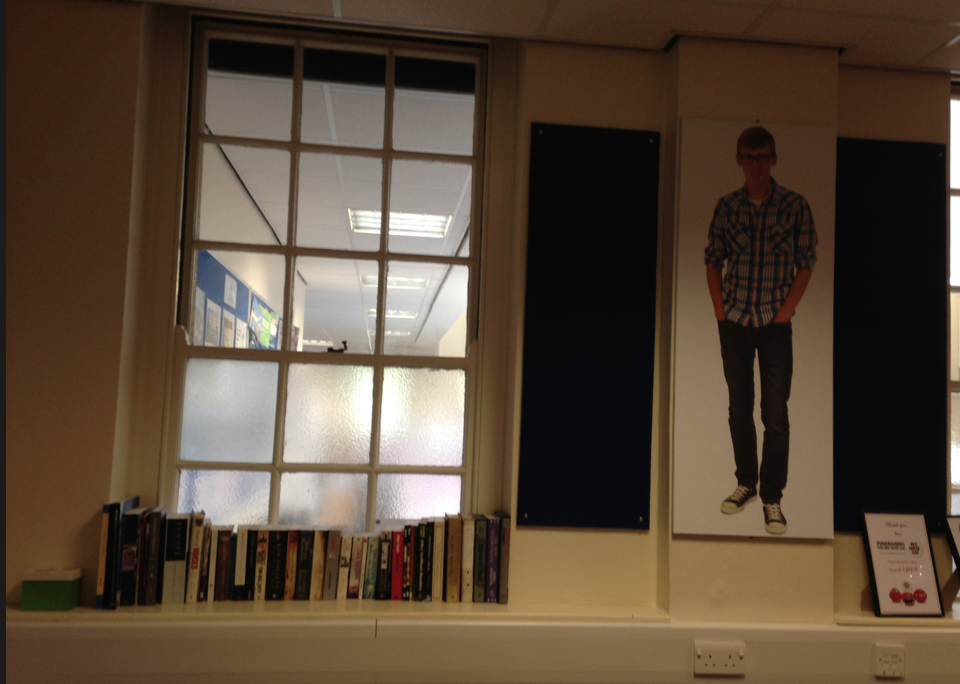 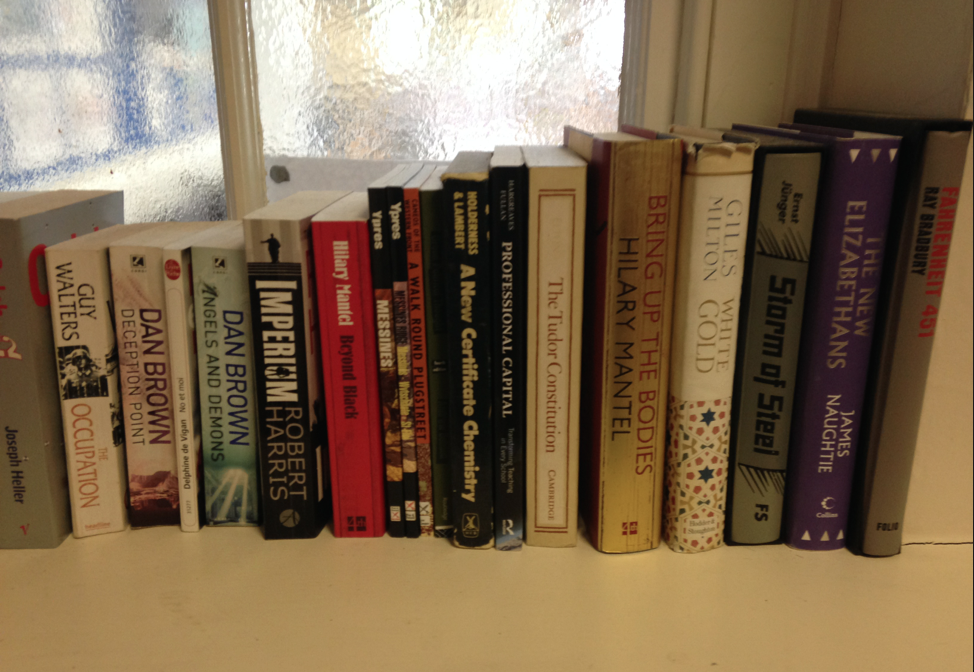 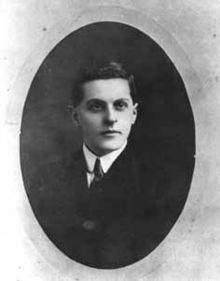 The limits of my language mean the limits of my world
[Speaker Notes: It’s really beautiful out there; in here, however, it’s quite claustrophobic]
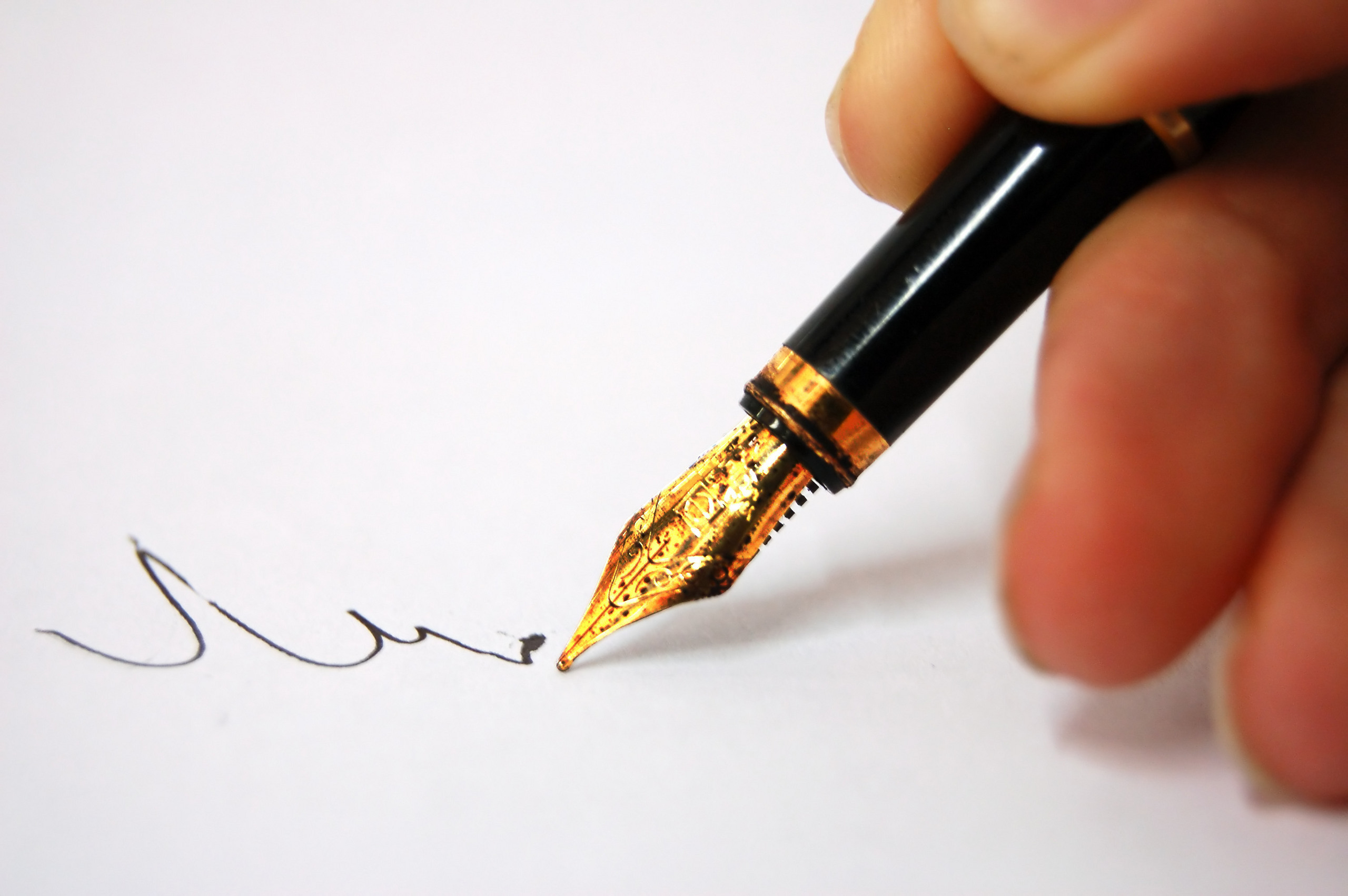 THE HABITS OF LITERACY
Geoff Barton
Festival of Education 2014
21 June 2014
geoffbarton.co.uk/teacher_resources 
(Number 129)

Twitter: @RealGeoffBarton
Geoff Barton  Festival of Education  21 June 2014
Download this presentation free at: geoffbarton.co.uk/teacher_resources (Number 129)  
Twitter: @RealGeoffBarton
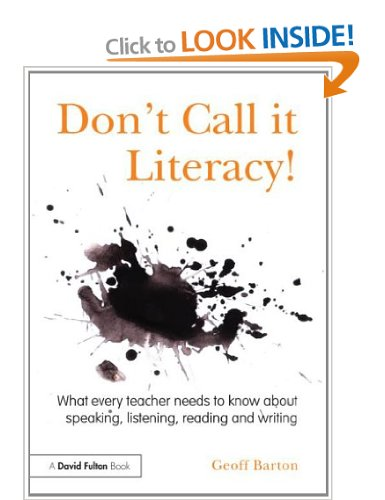 PS: 
Read the right books*
* Come and say hello at the Routledge stand from 13:10
*Perfect gift for family & friends